TIẾT 11:
Lý thuyết âm nhạc: Nhịp
4
4
CÁC HÌNH NỐT NHẠC
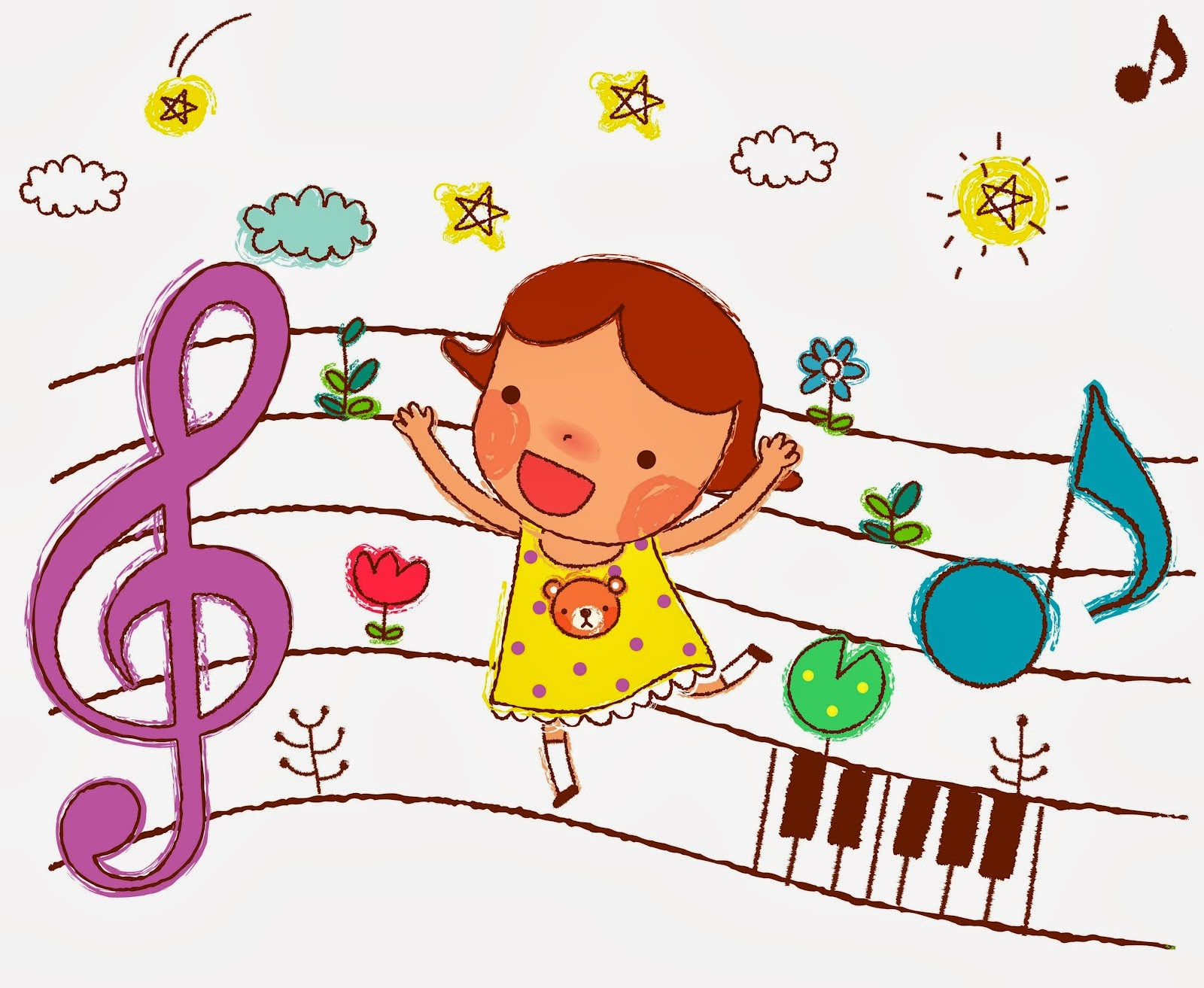 Hình nốt tròn
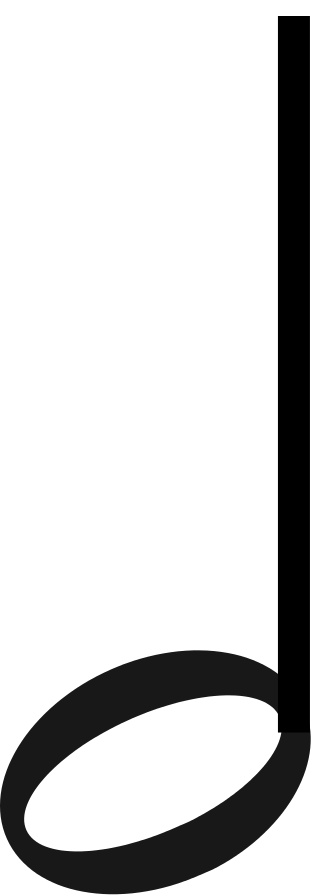 Hình nốt trắng
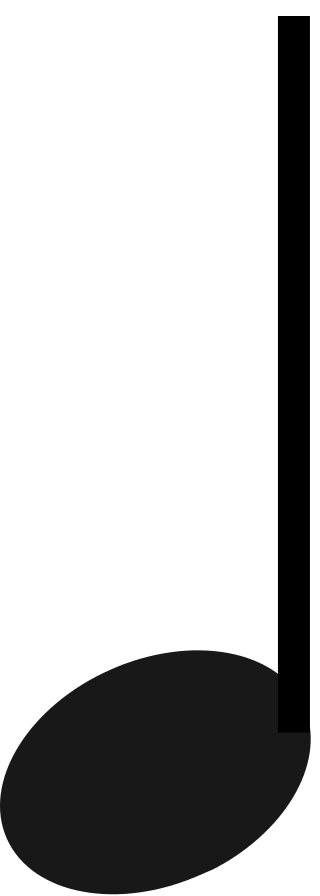 Hình nốt đen
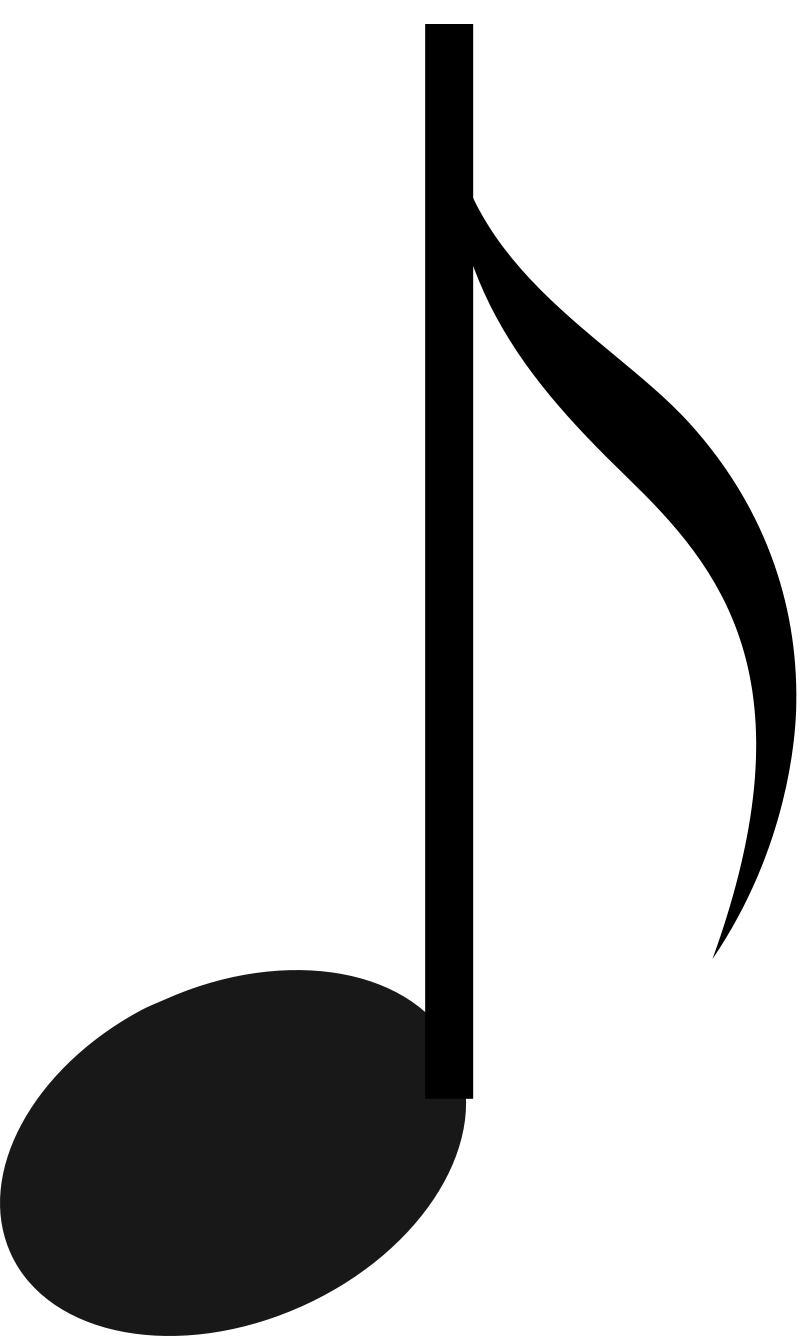 Hình nốt móc đơn
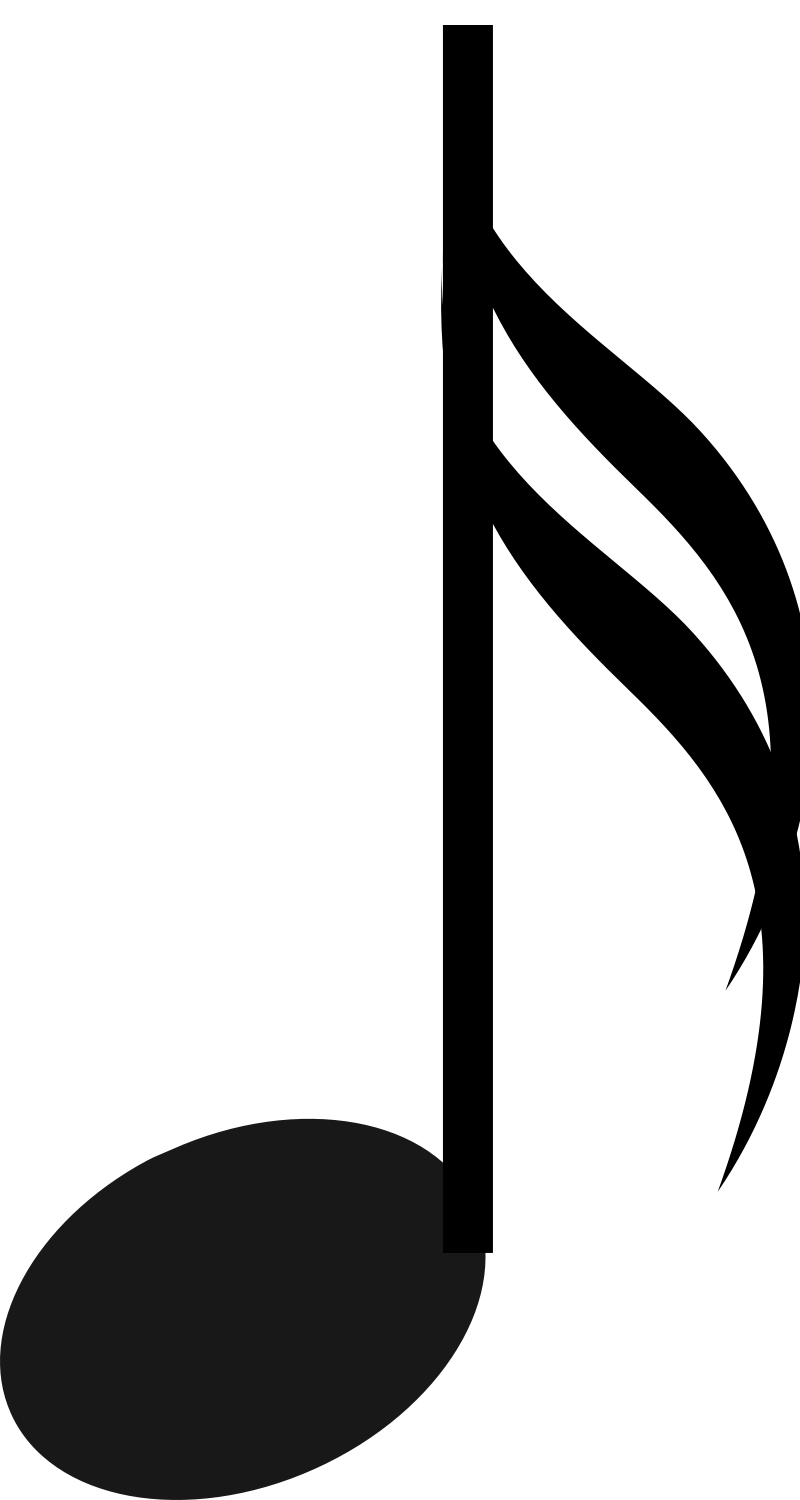 Hình nốt móc kép
TRƯỜNG ĐỘ NỐT NHẠC
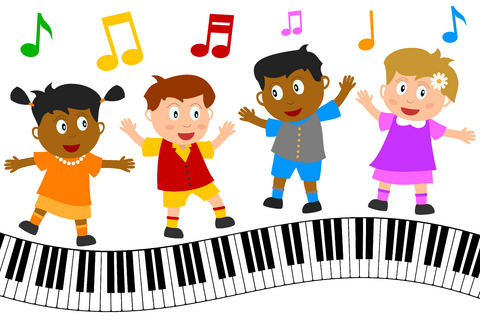 1) Hãy quan sát và cho biết số phách có trong mỗi ô nhịp?
HẾT GIỜ
Ví dụ 1:
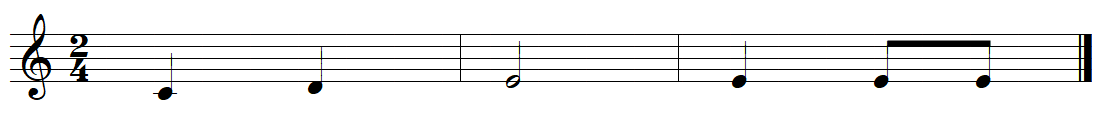 ‘
‘
‘
‘
‘
‘
2 phách
2 phách
2 phách
HẾT GIỜ
Ví dụ 2:
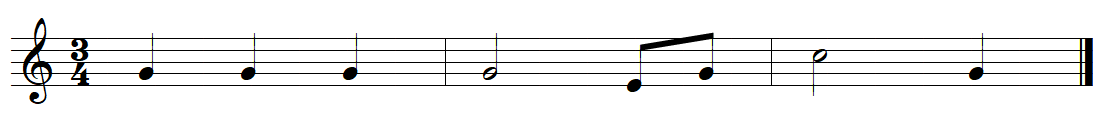 ‘
‘
‘
‘
‘
‘
‘
‘
‘
3 phách
3 phách
3 phách
HẾT GIỜ
Ví dụ 3:
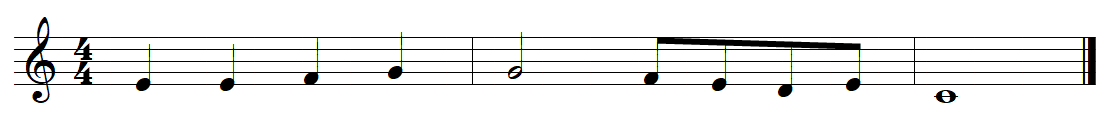 ‘
‘
‘
‘
‘
‘
‘
‘
‘
‘
‘
‘
4 phách
4 phách
4 phách
* Kết luận:
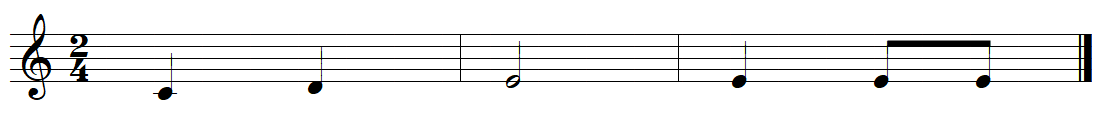 SỐ CHỈ NHỊP
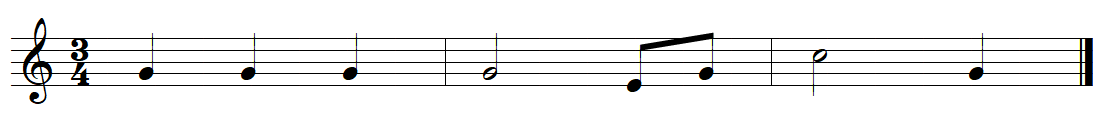 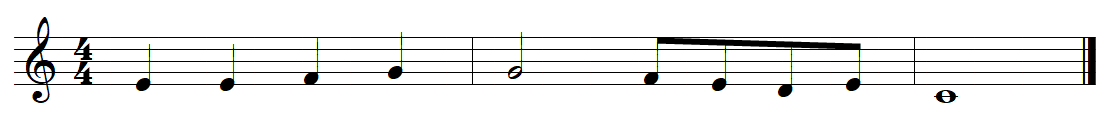 SỐ CHỈ NHỊP
Là 2 chữ số đặt ở đầu bản nhạc để chỉ loại nhịp, số phách trong nhịp và độ dài của phách.
Số đặt ở trên chỉ số lượng phách trong mỗi ô nhịp.
2
4
Số đặt ở dưới chỉ độ dài của phách. Độ dài của phách bằng nốt tròn chia cho chính số đó.
Có 4 phách trong mỗi ô nhịp.
4
4
Mỗi phách bằng một nốt đen.
4
4
I. Nhịp    :
1) Khái niệm:
4
4
- Nhịp 	  còn có kí hiệu là nhịp C, mỗi nhịp có 4 phách, mỗi phách bằng một nốt đen.

- Phách thứ nhất là phách mạnh, phách thứ hai là phách nhẹ, phách thứ ba là phách mạnh vừa, phách thứ tư là phách nhẹ.

- Nốt tròn (o) có trường độ bằng 4 nốt đen.
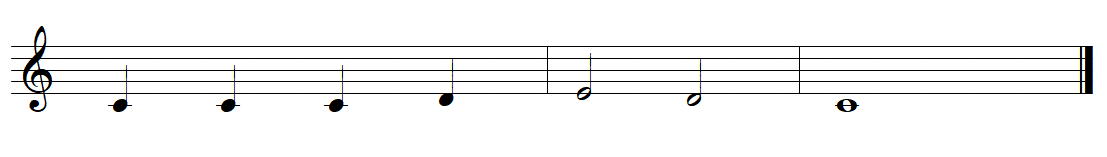 >>
>>
>
>
>>
>
C
2. Sơ đồ đánh nhịp:
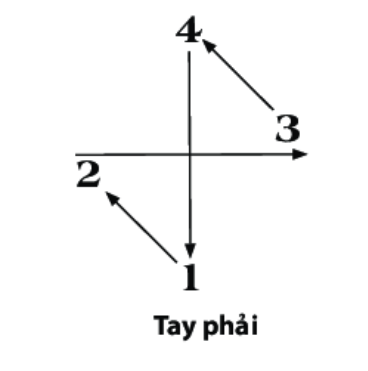 2. Sơ đồ đánh nhịp:
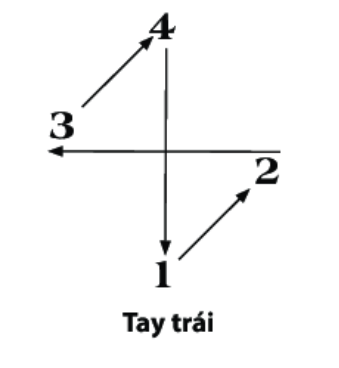 2. Sơ đồ đánh nhịp:
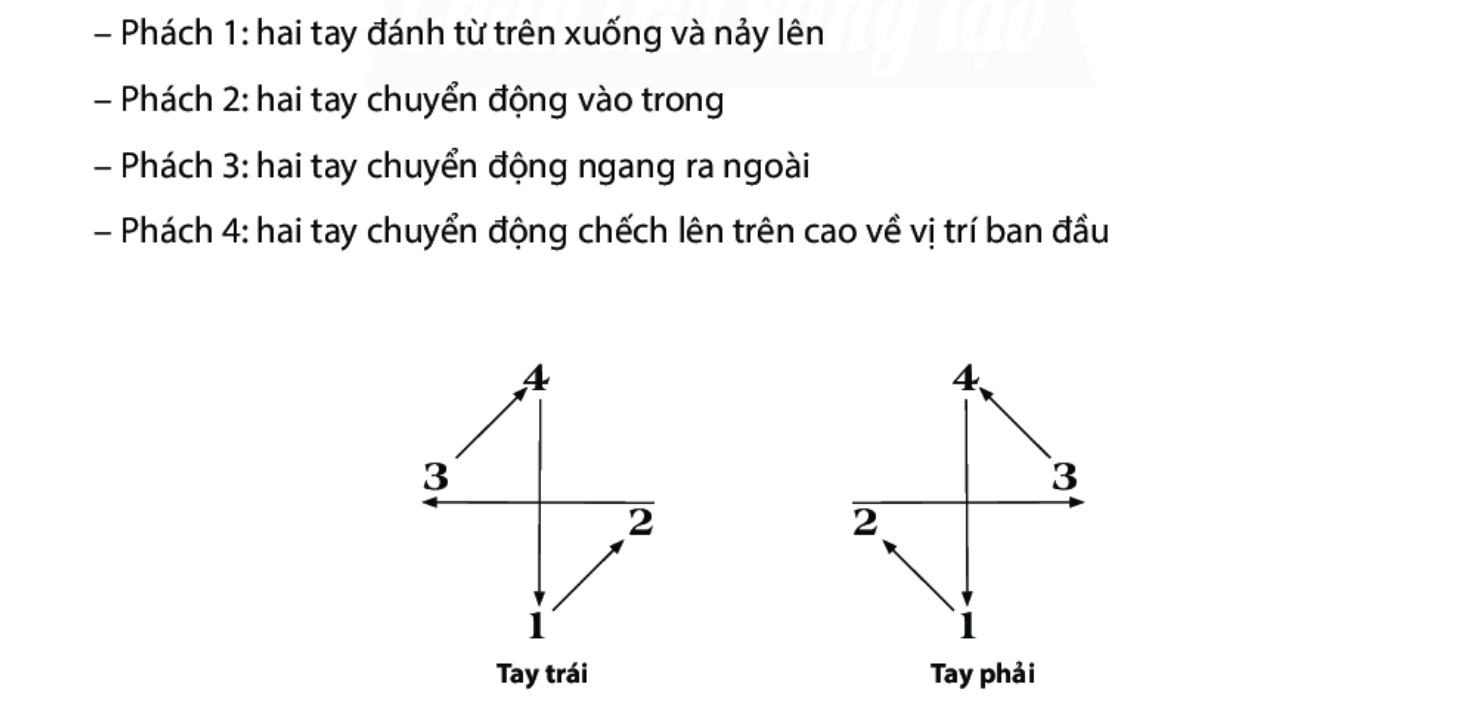 *Hãy điền số thứ tự từng phách trên sơ đồ đánh nhịp?
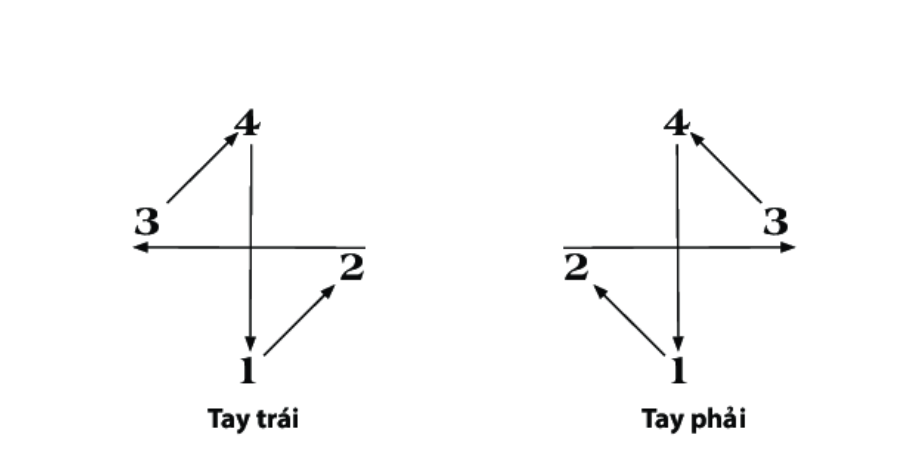 II. Luyện tập
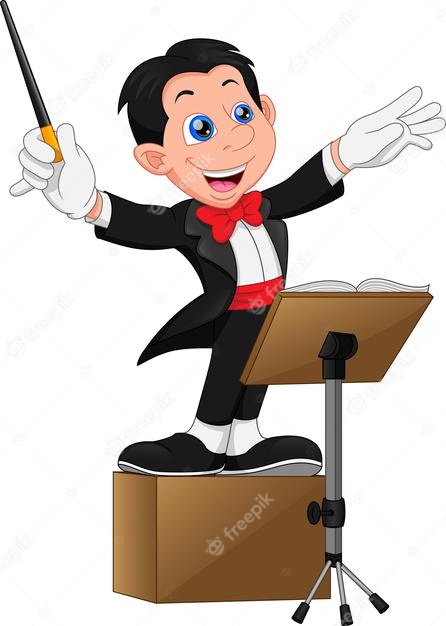 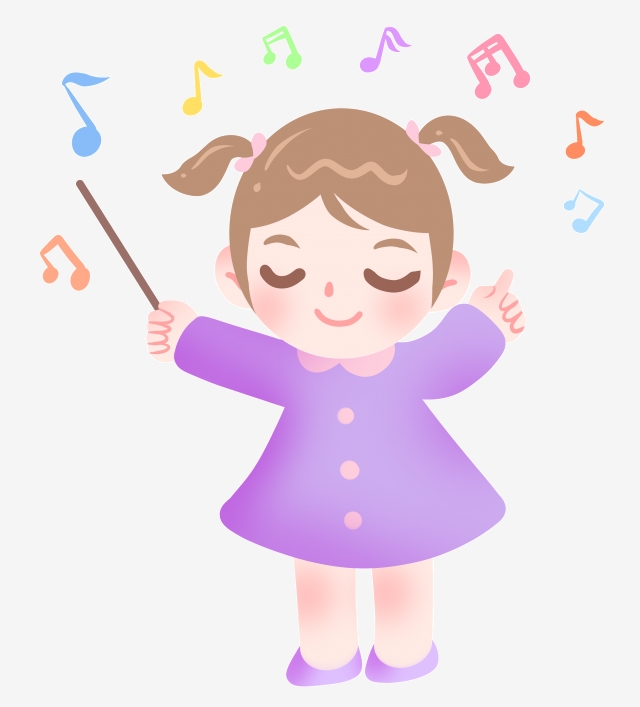 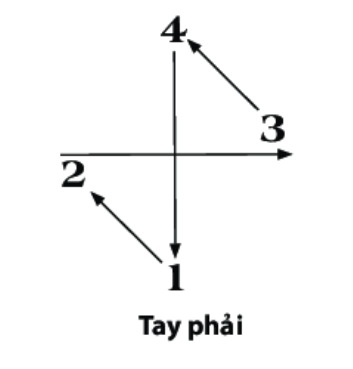 50 BPM
ĐÁNH NHỊP TAY PHẢI VỚI METRONOME 50BPM
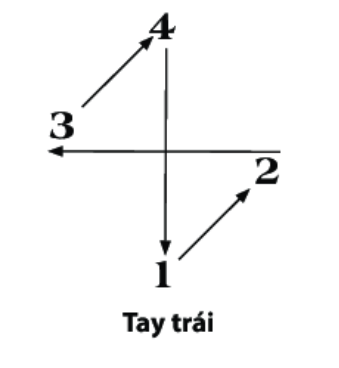 50 BPM
ĐÁNH NHỊP TAY TRÁI VỚI METRONOME 50BPM
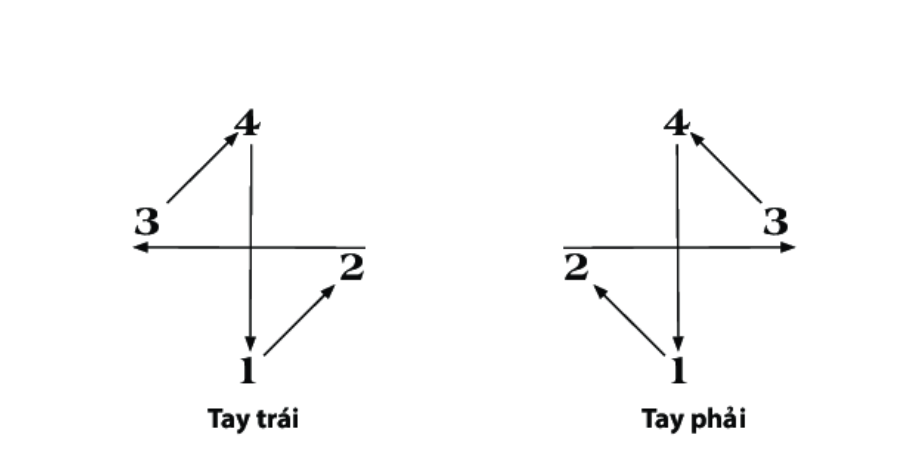 50 BPM
ĐÁNH NHỊP HAI TRÁI VỚI METRONOME 50BPM
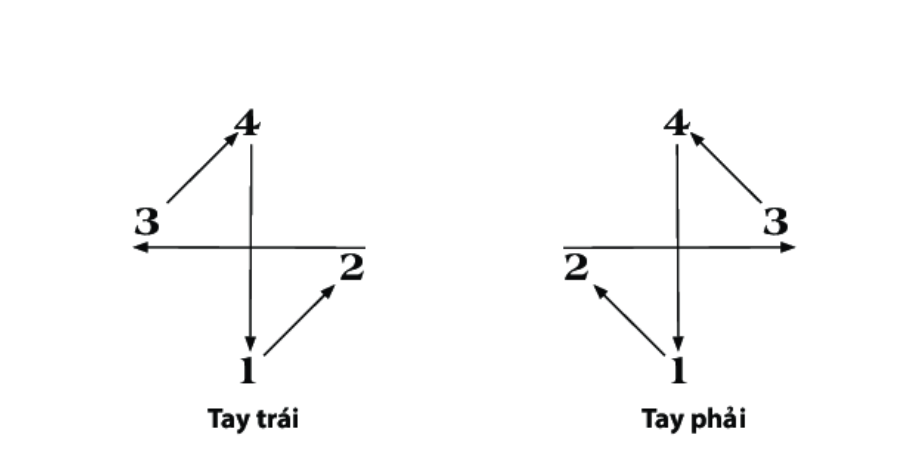 60 BPM
ĐÁNH NHỊP HAI TRÁI VỚI METRONOME 60BPM
III. Củng cố
Câu 1: Nhịp      có bao nhiêu phách trong mỗi ô nhịp?
a. 2 phách.
b. 3 phách.
c. 4 phách.
d. Tất cả đều sai.
4
4
Câu 2: Hãy vẽ thêm nốt nhạc cho đủ số phách theo số chỉ nhịp?
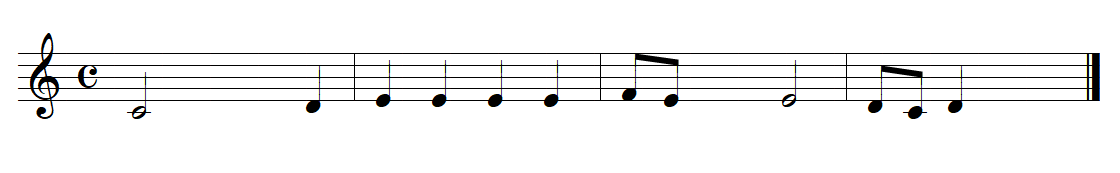 Câu 2: Hãy vẽ thêm nốt nhạc cho đủ số phách theo số chỉ nhịp?
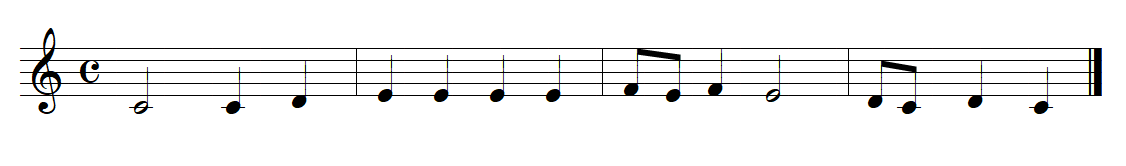 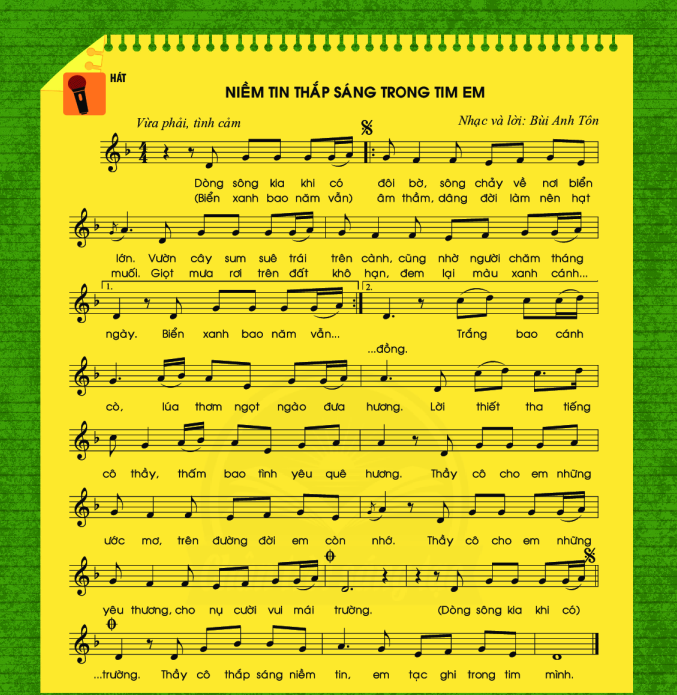 Câu 3: Hát và đánh nhịp      theo bài hát?
4
4
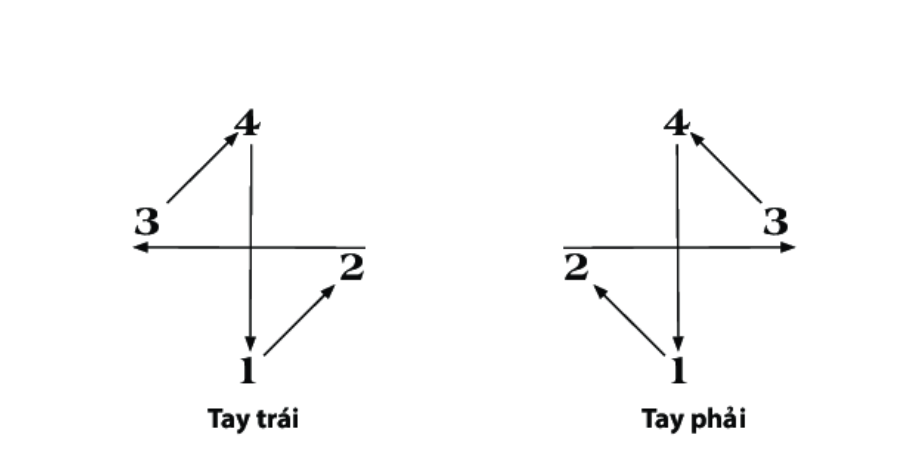 Dặn dò:
- Hát và đánh nhịp    theo bài hát “Niềm tin thắp sáng trong em”. 
Chuẩn bị bài tiết 12.
4
4